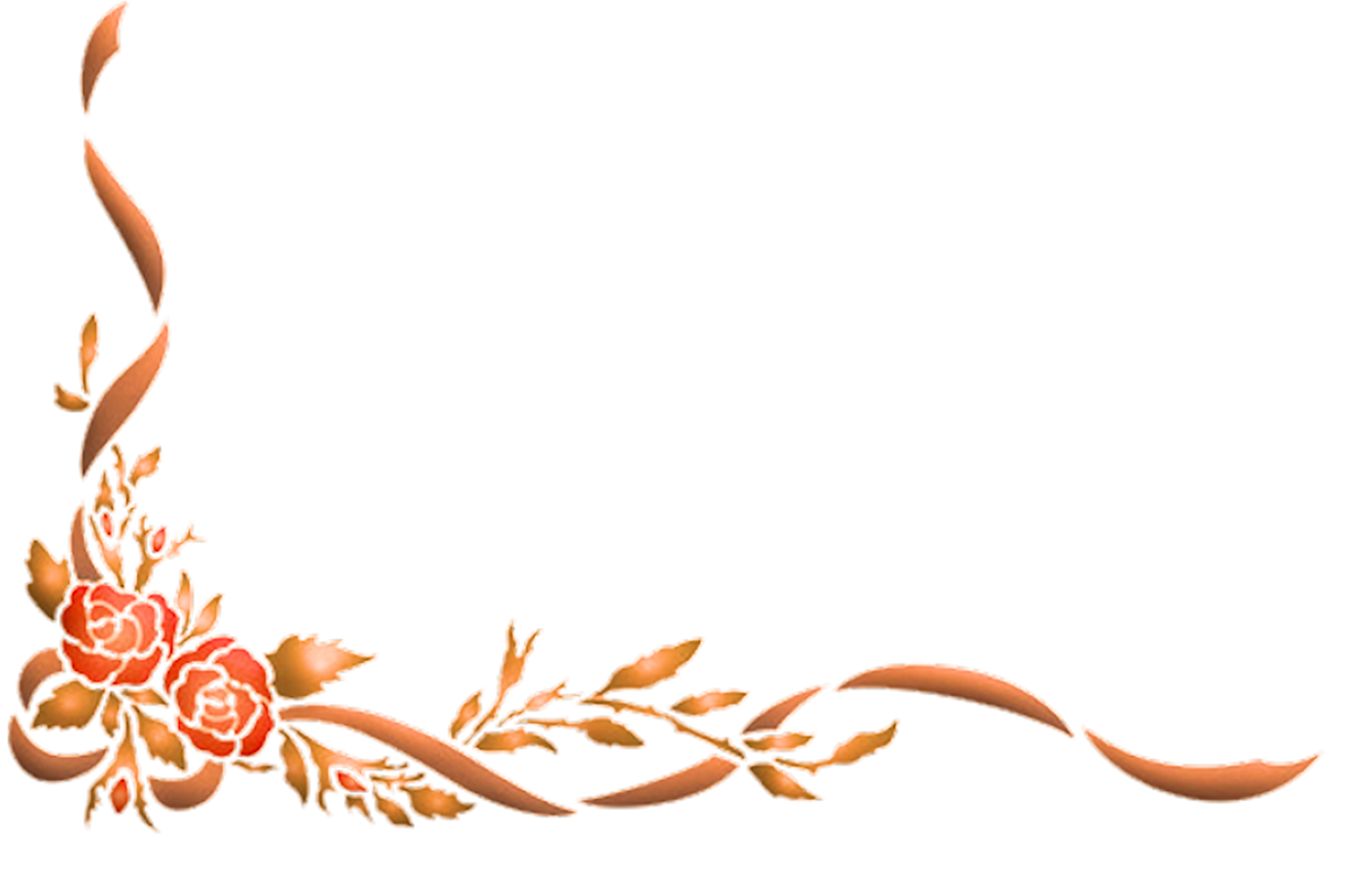 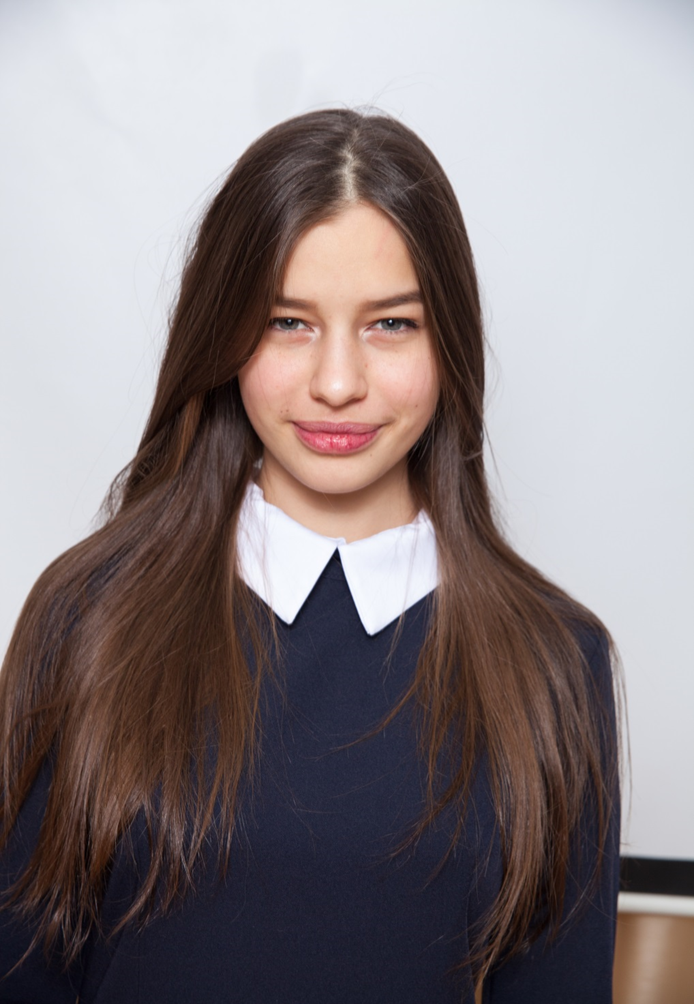 Регина Рысаева -  
ученица 
X класса МБОУ «Школа №71» г.Казани
С самого раннего возраста у меня было множество увлечений - танцы, музыка спорт, рисование, иностранные языки, актёрское мастерство и модельный бизнес
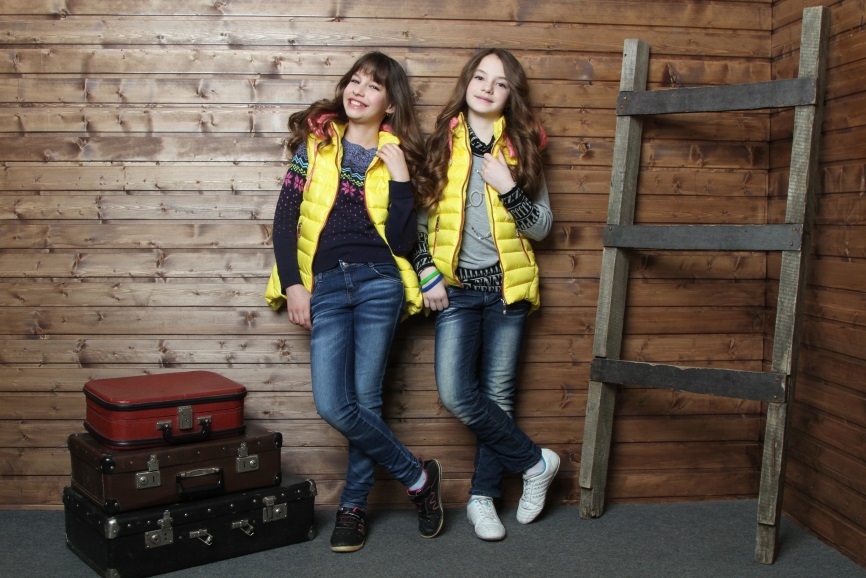 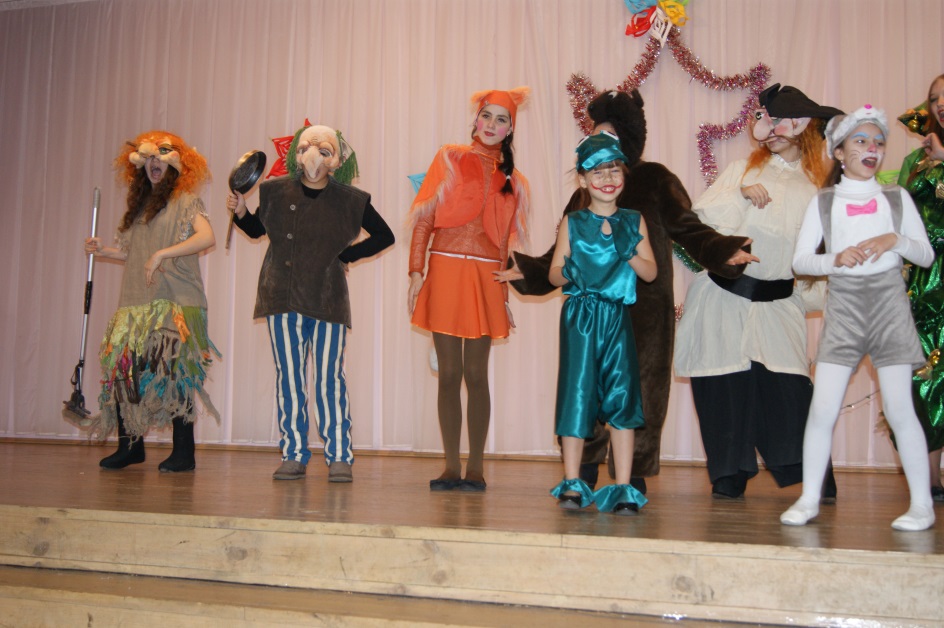 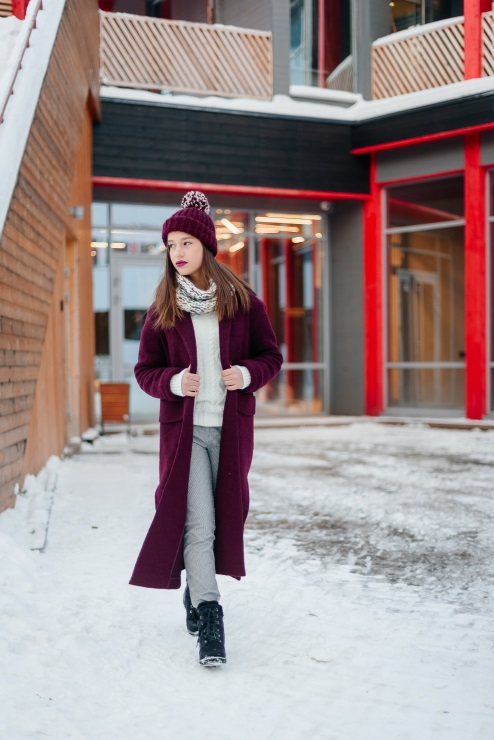 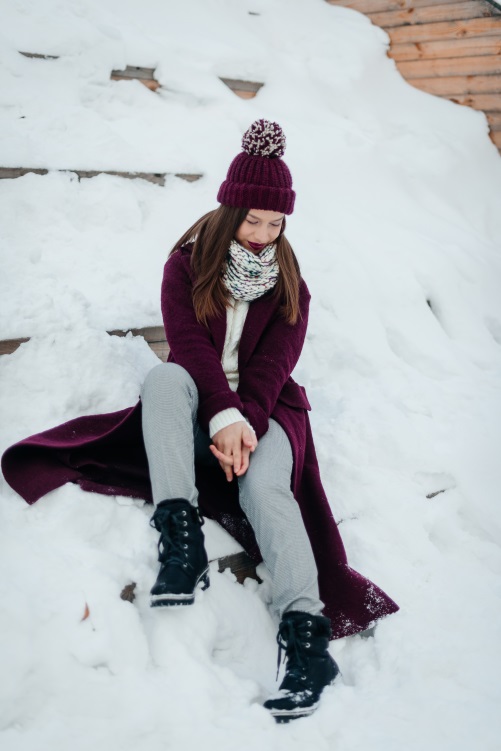 И во всём меня поддерживала моя семья
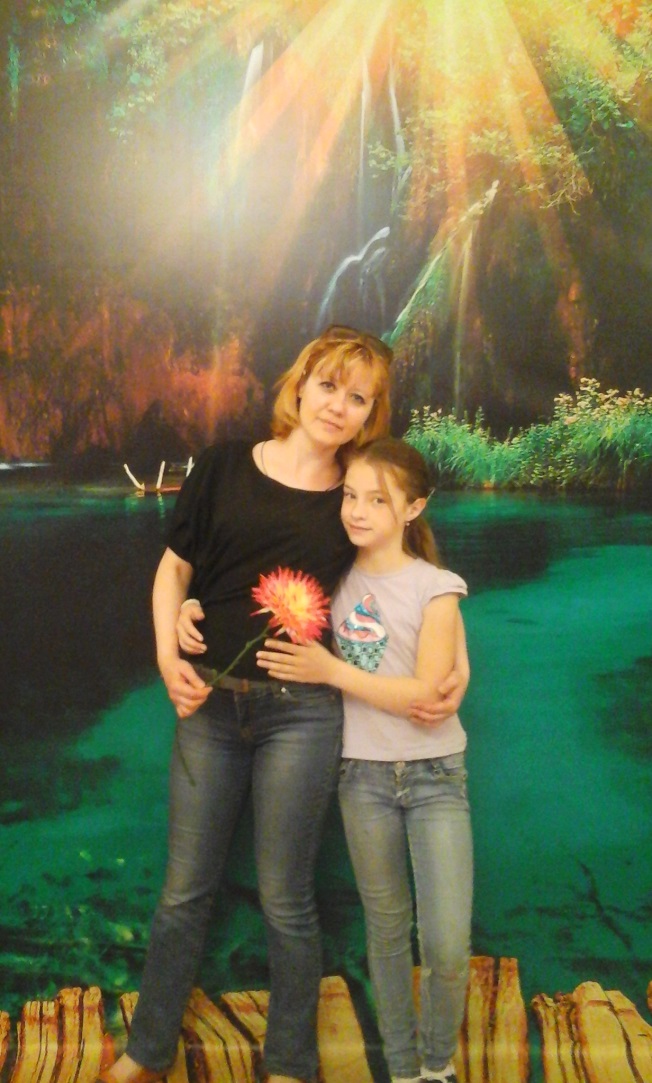 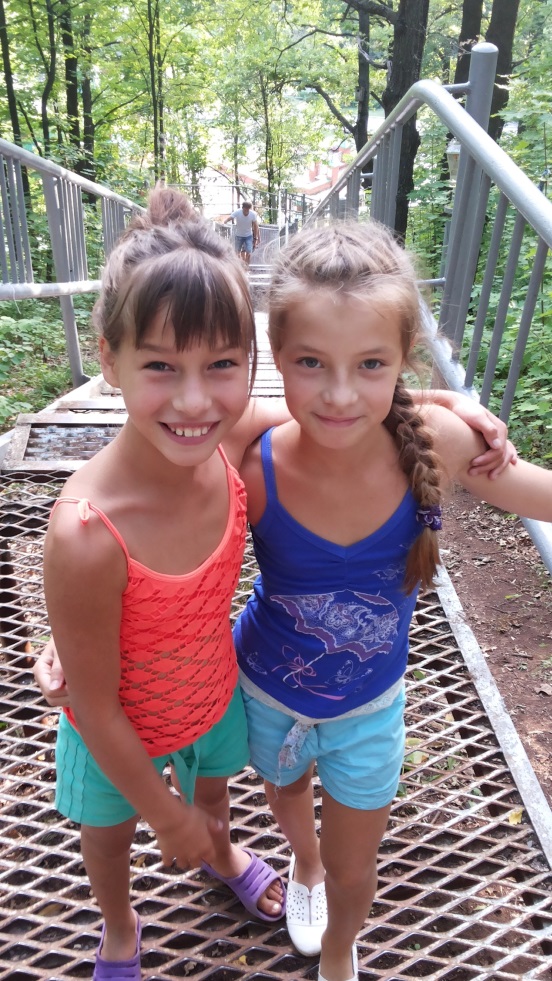 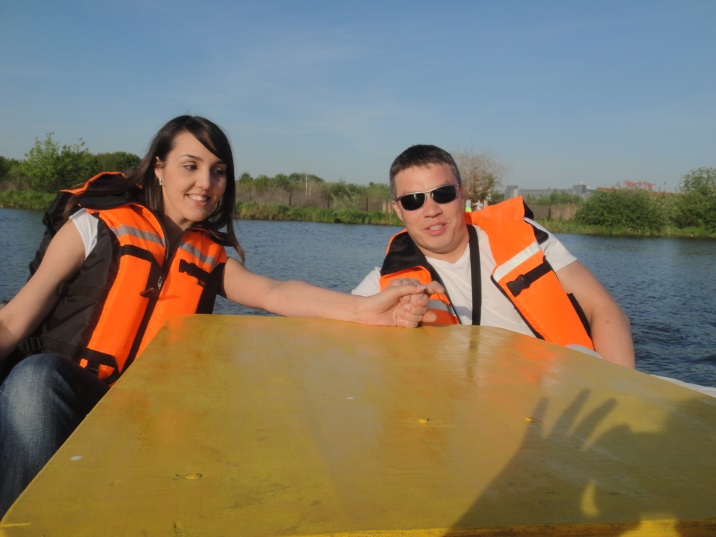 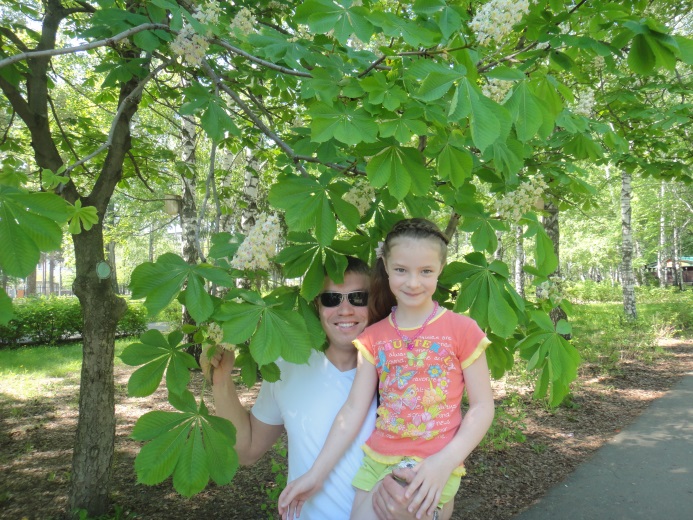 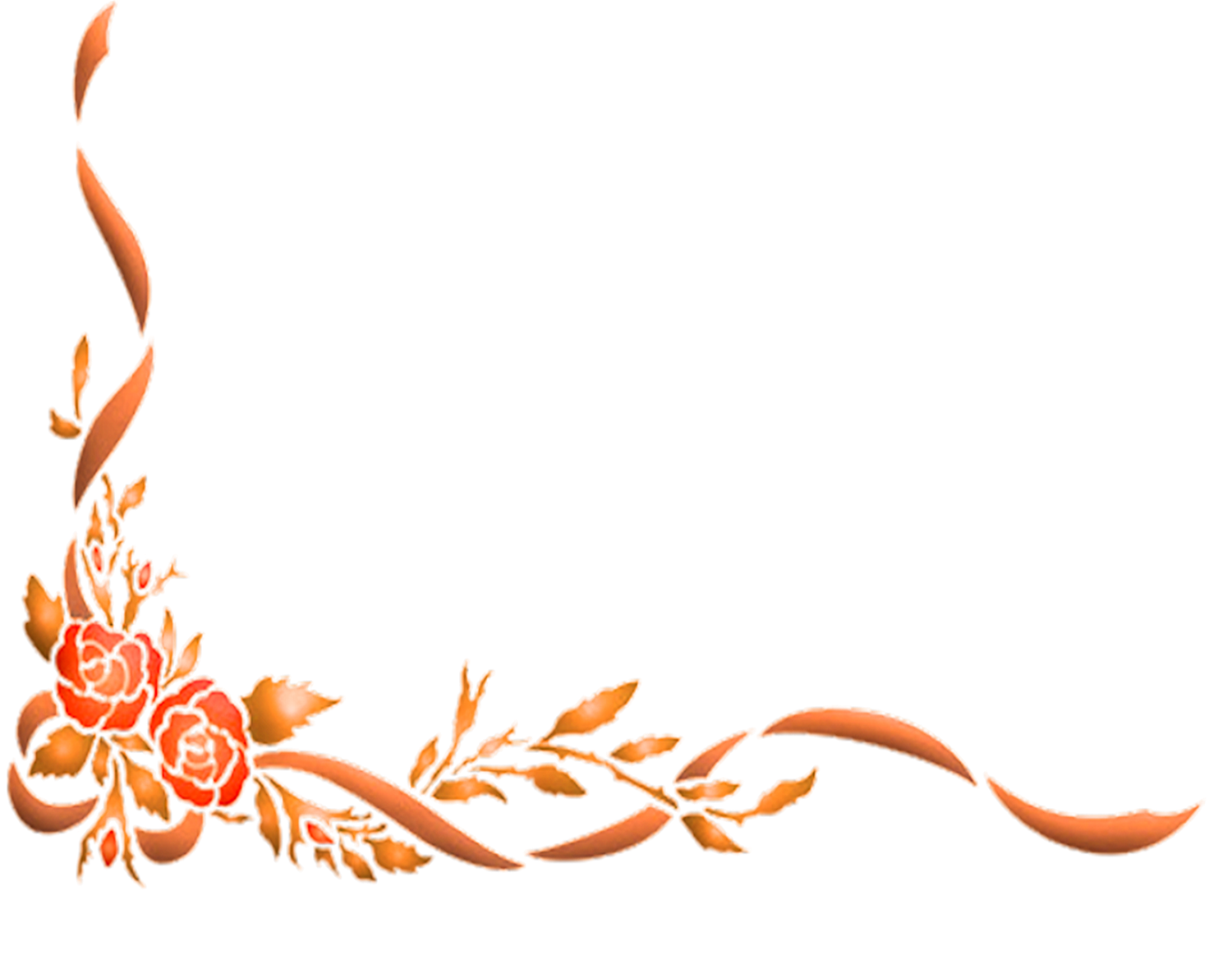 С 4 лет я занималась в детской хореографической студии "Акцент"
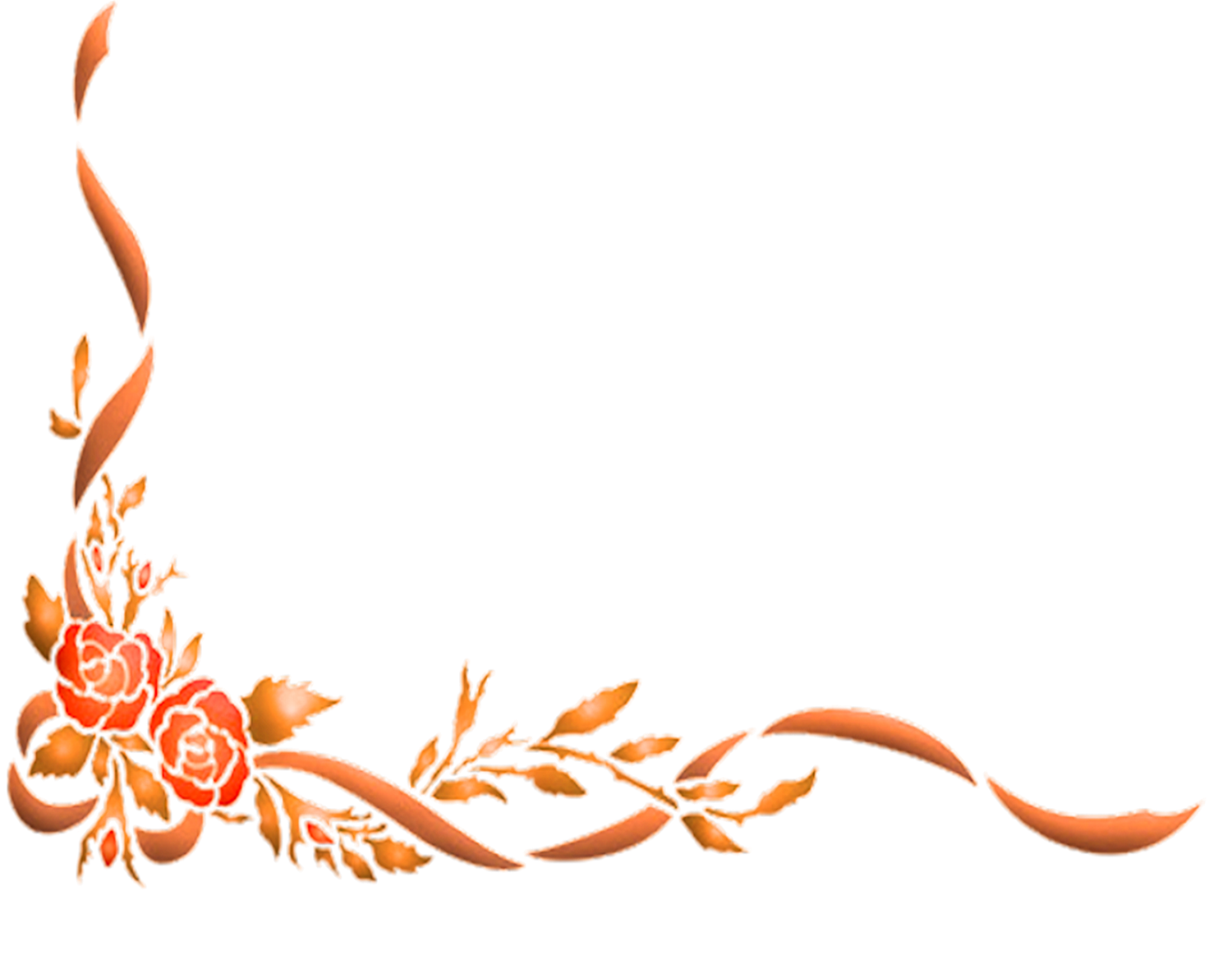 С первого класса хожу в театральный кружок
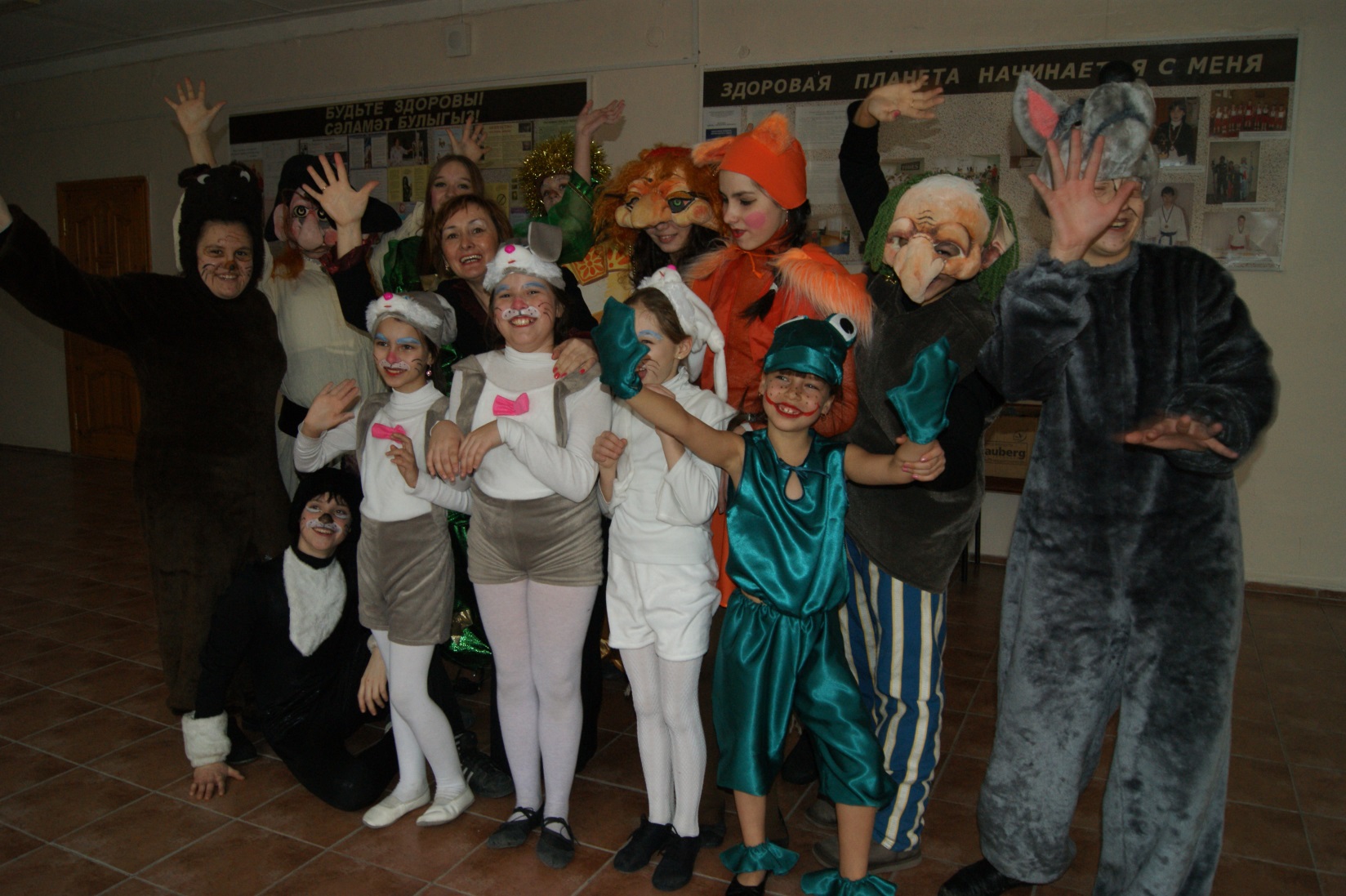 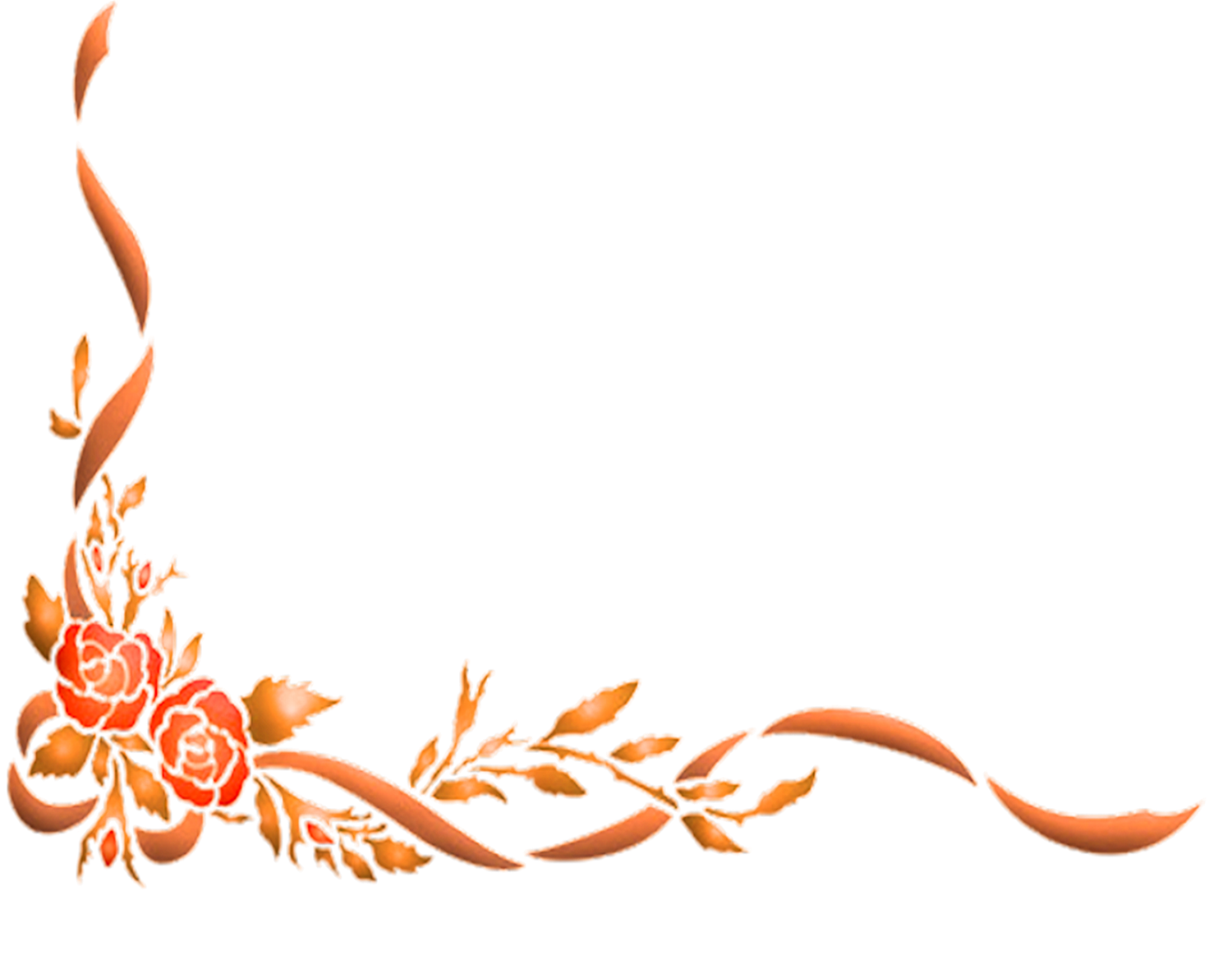 2017 году закончила музыкальную школу по классу фортепиано. Много лет выступала в составе русско-народного ансамбля "Родничок"
В 2018-2019 учебном году прошла обучение в Малом Университете при КФУ по курсу биологии и химии
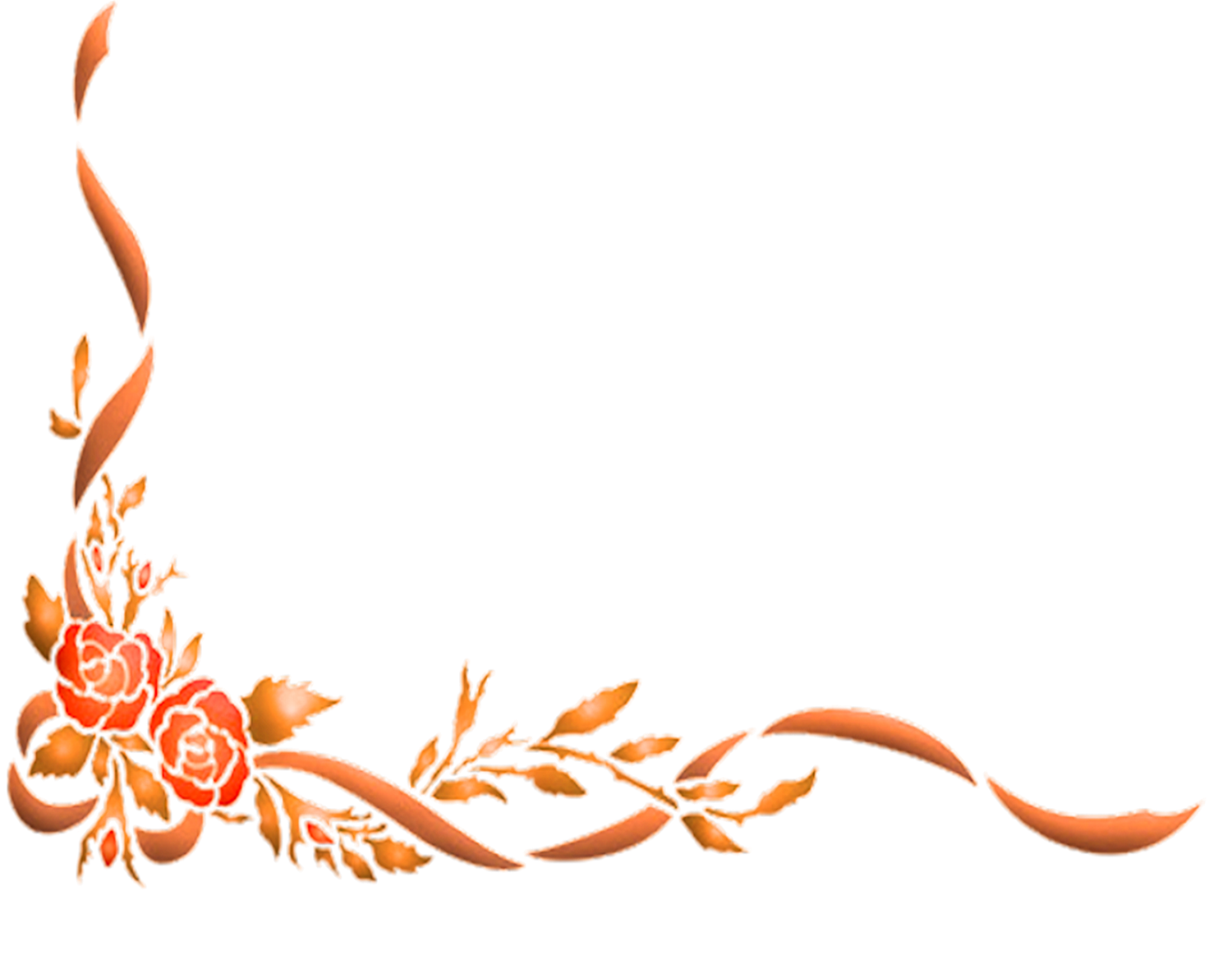 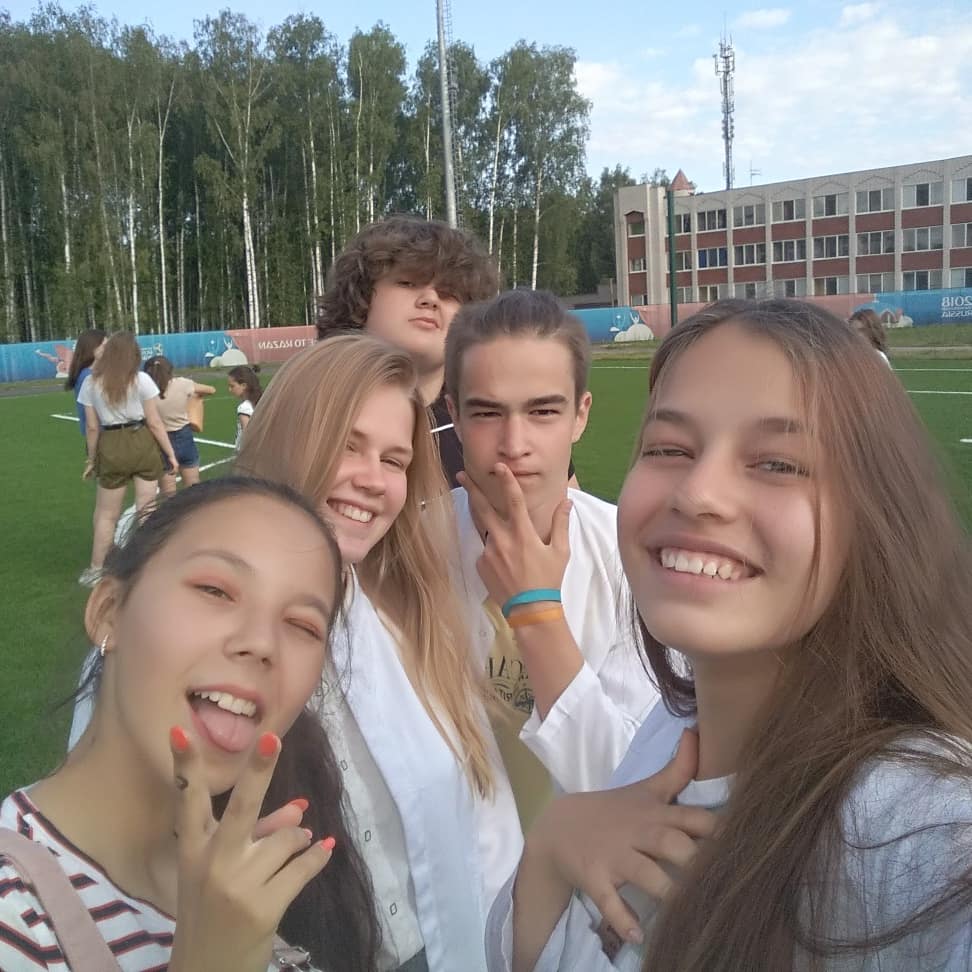 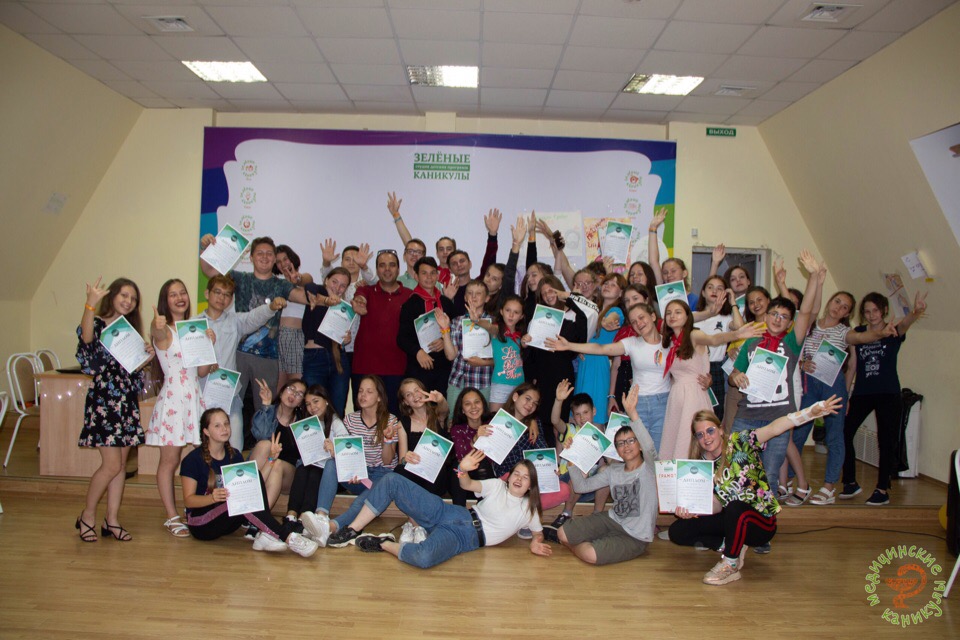 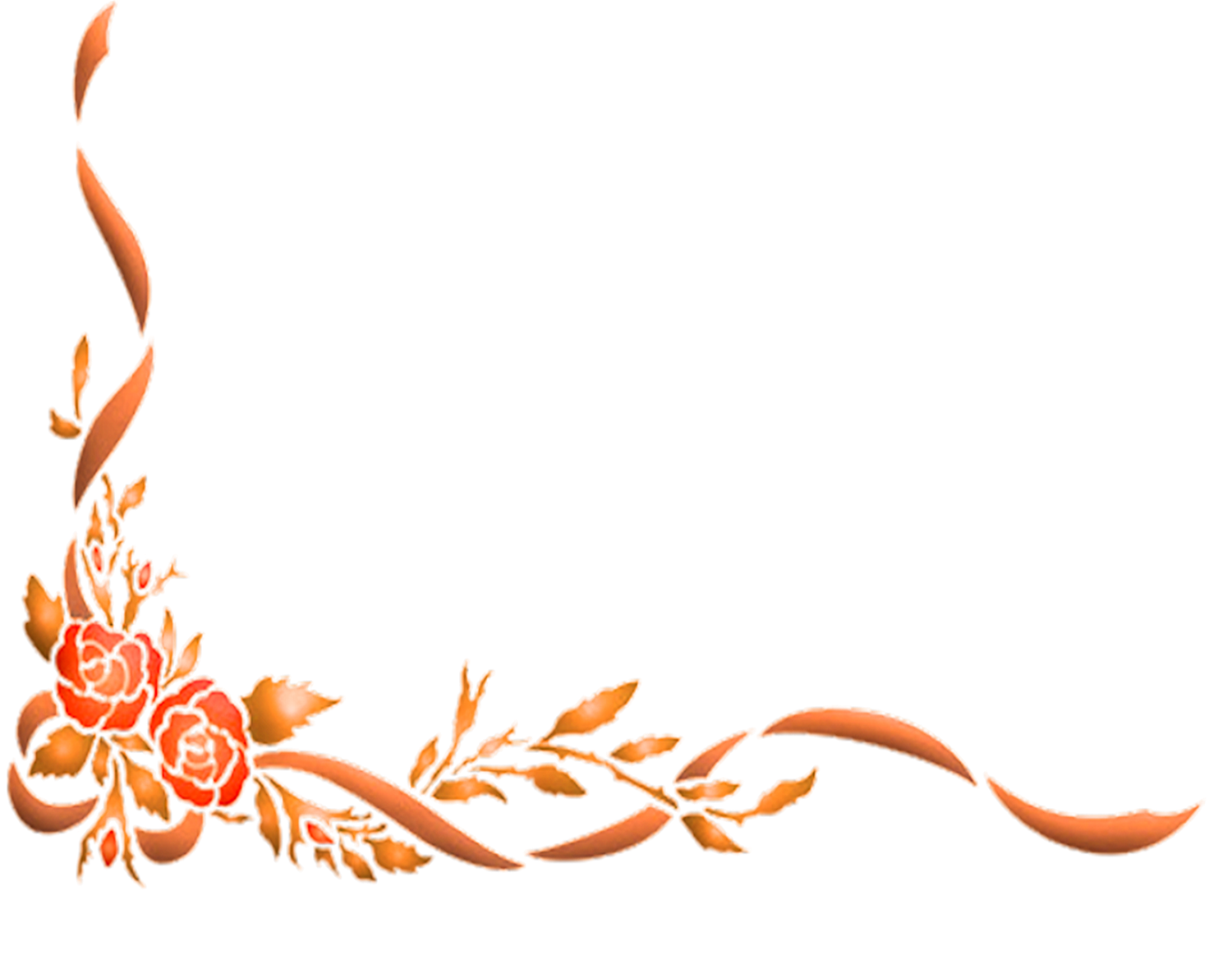 Являюсь  активистом школьного музея имени Артема Айдинова, Веду экскурсии
У меня очень много друзей
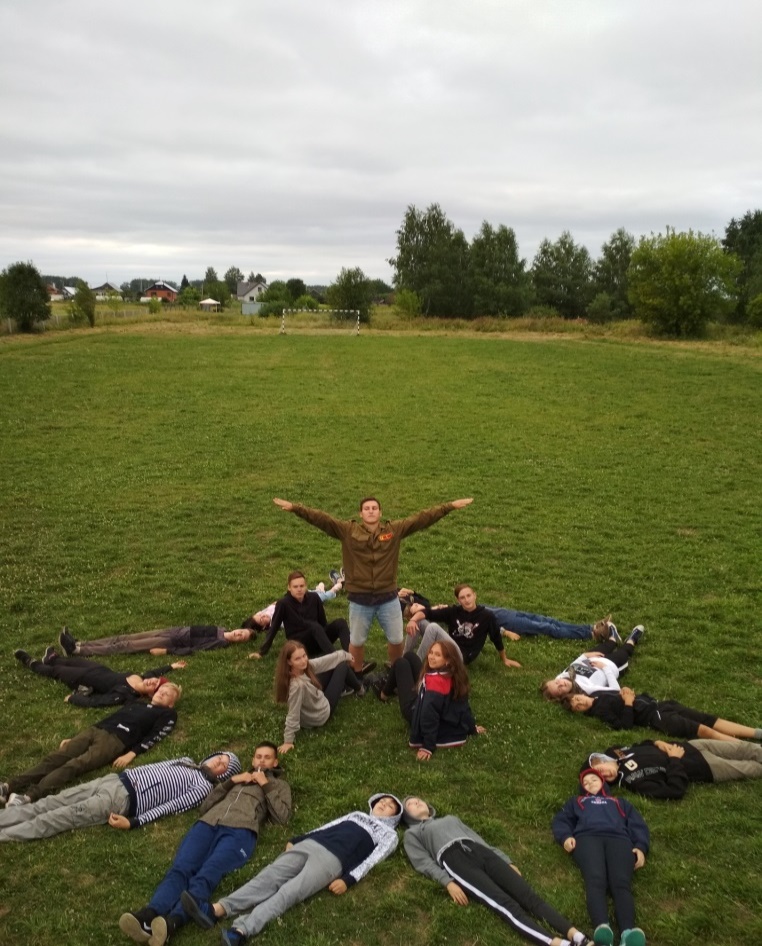 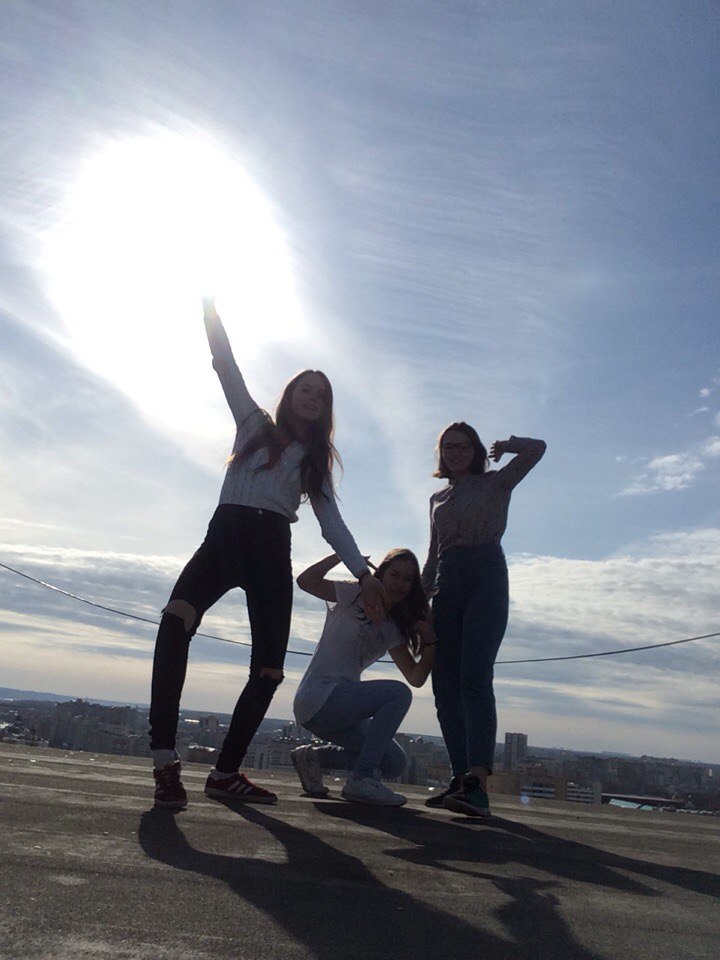 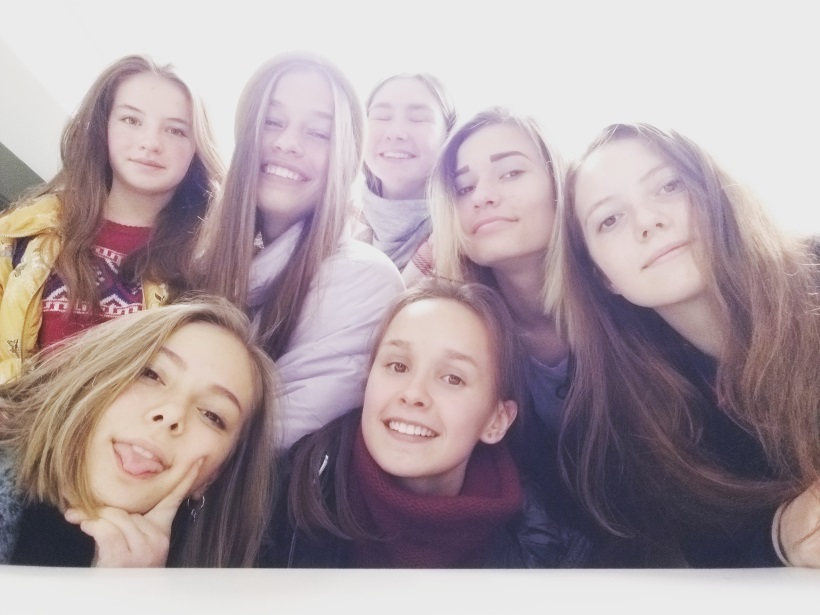 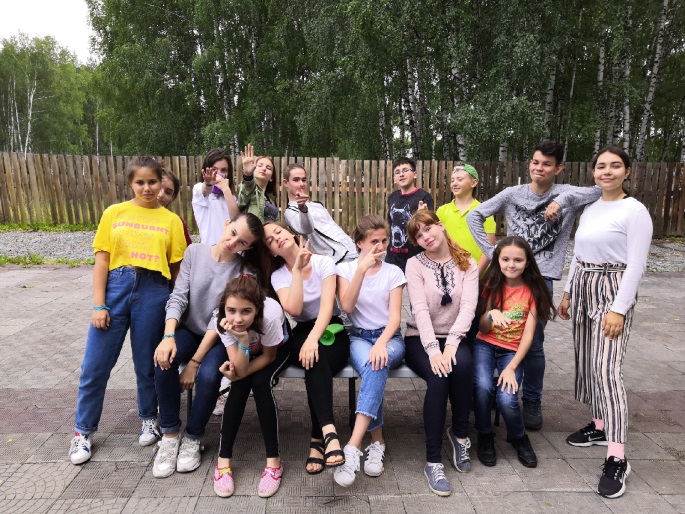 У меня самый дружный класс
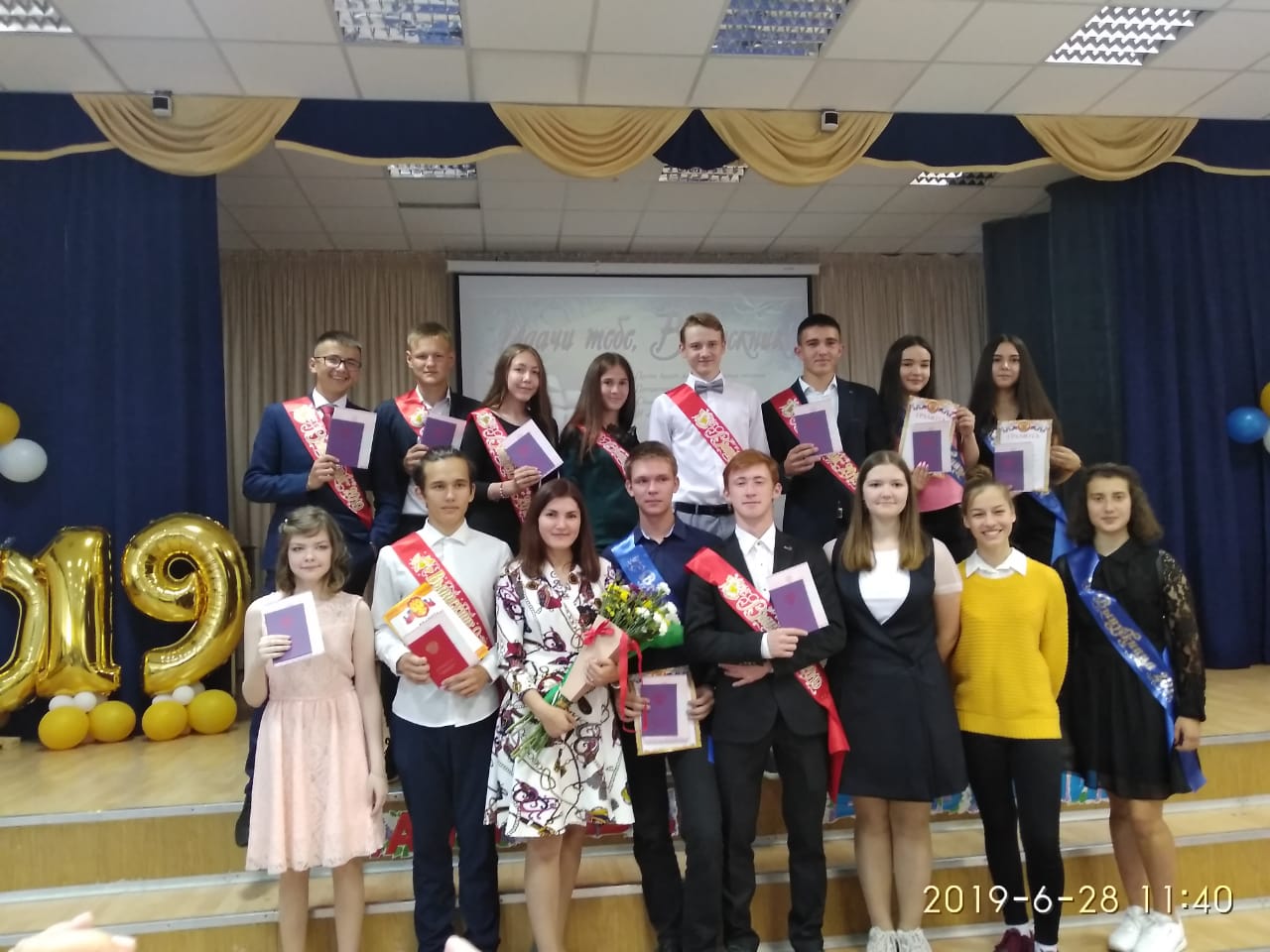 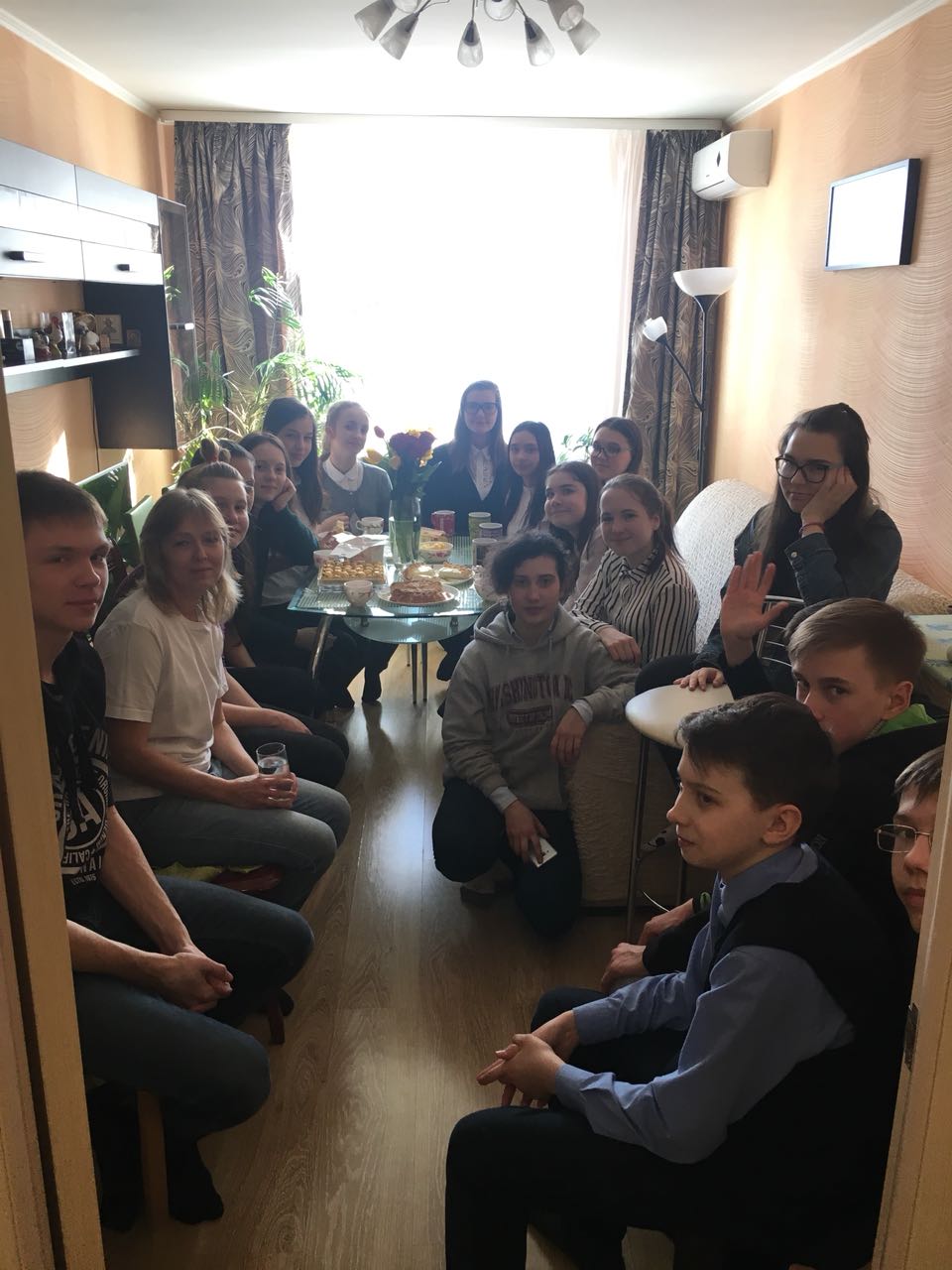 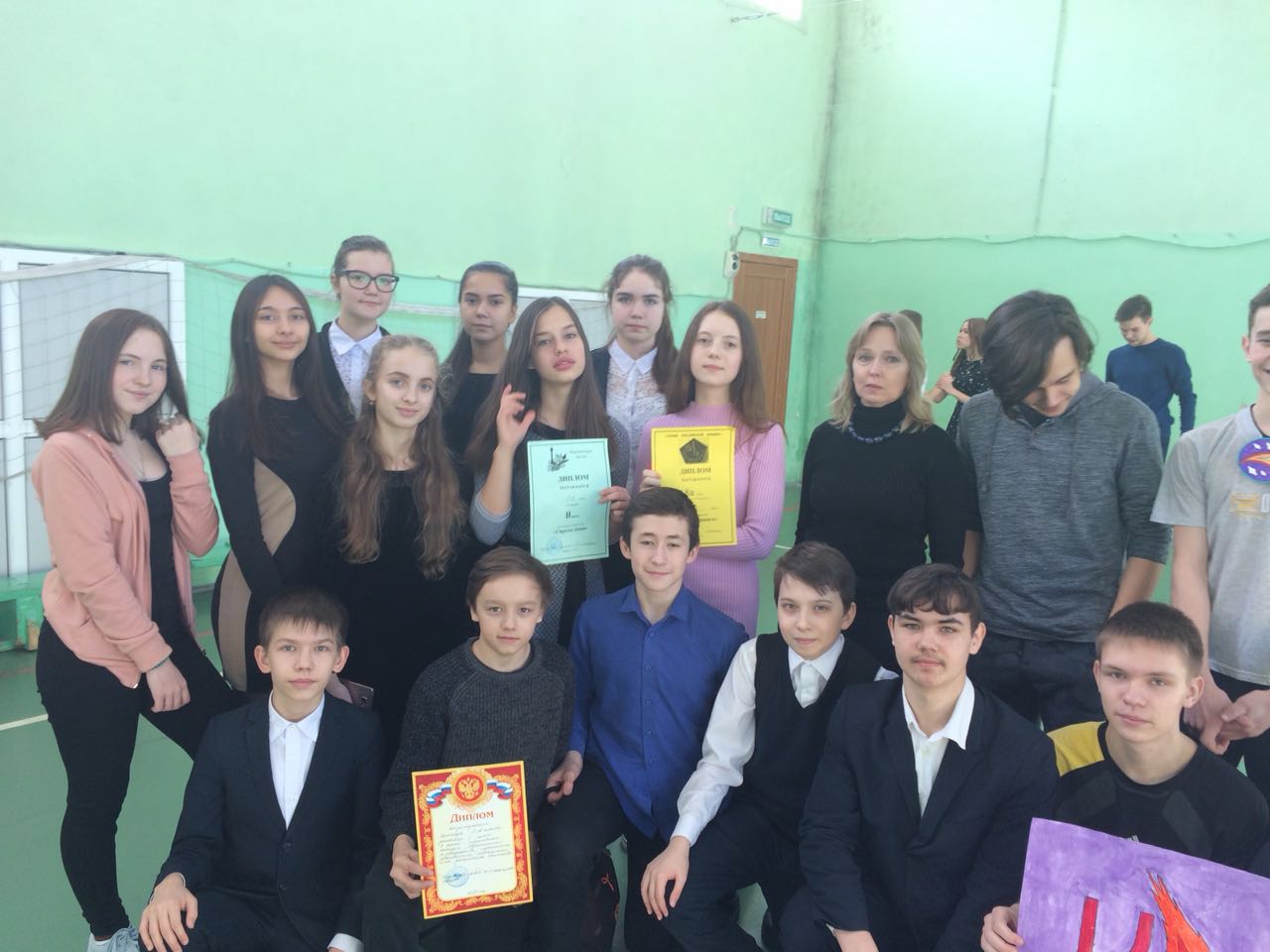 Меня окружают активные, творческие люди
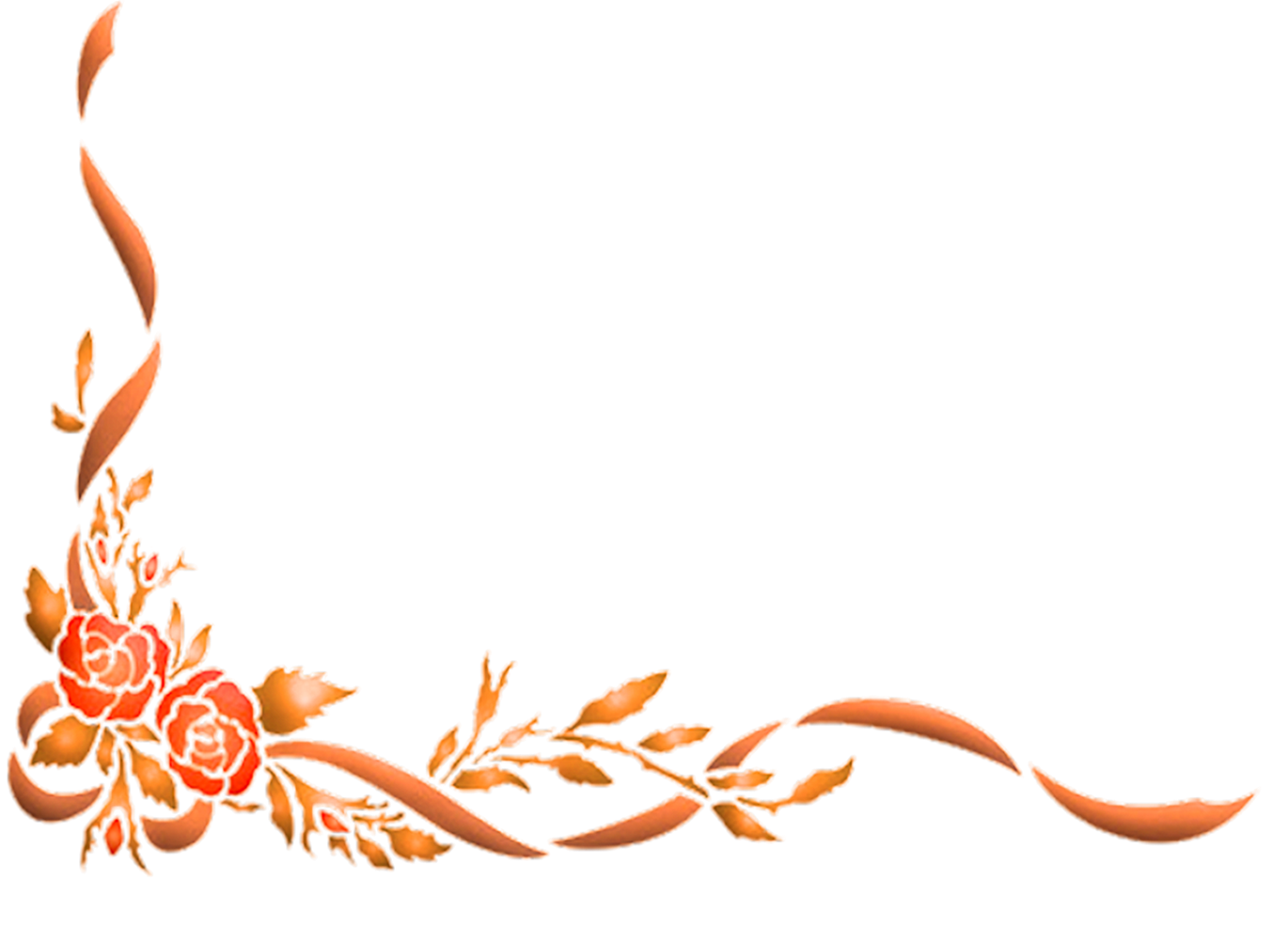 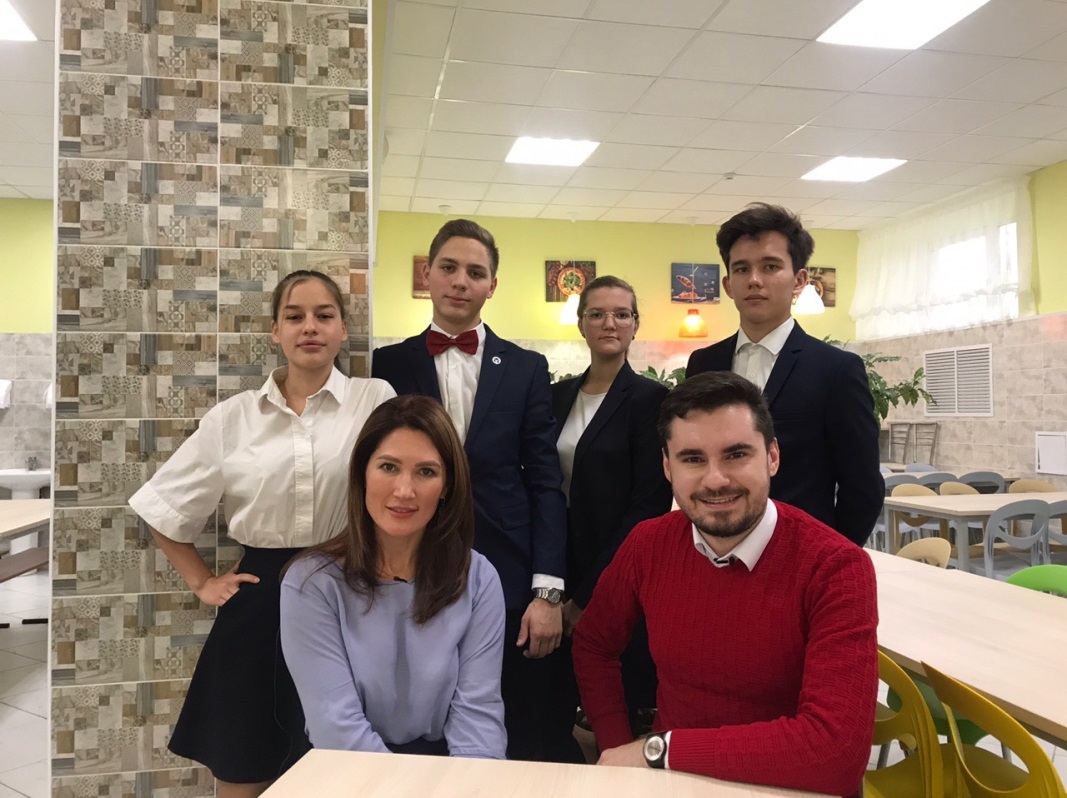 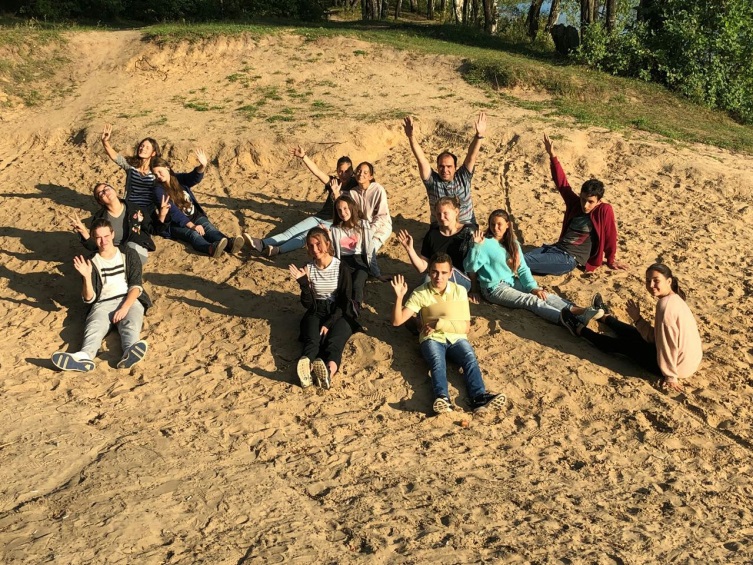 МОИ успехи
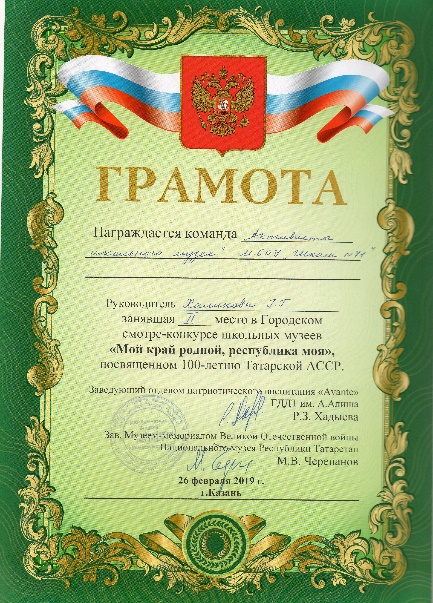 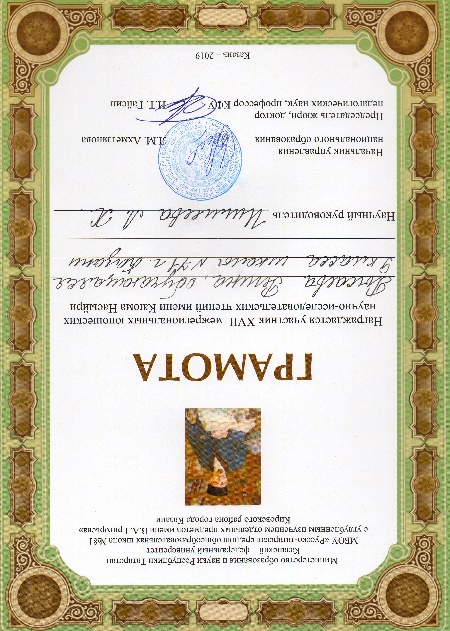 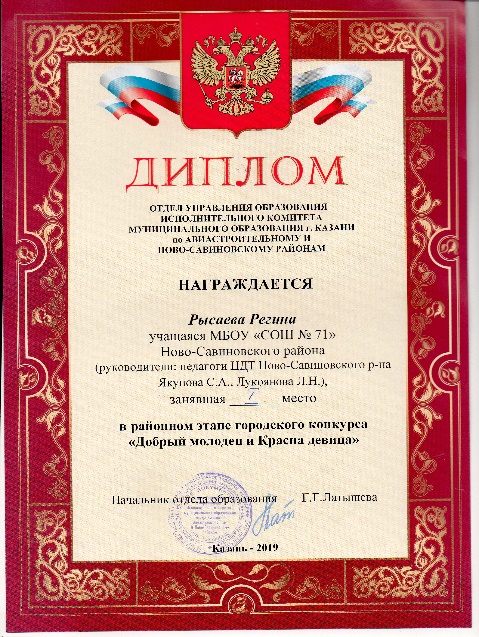 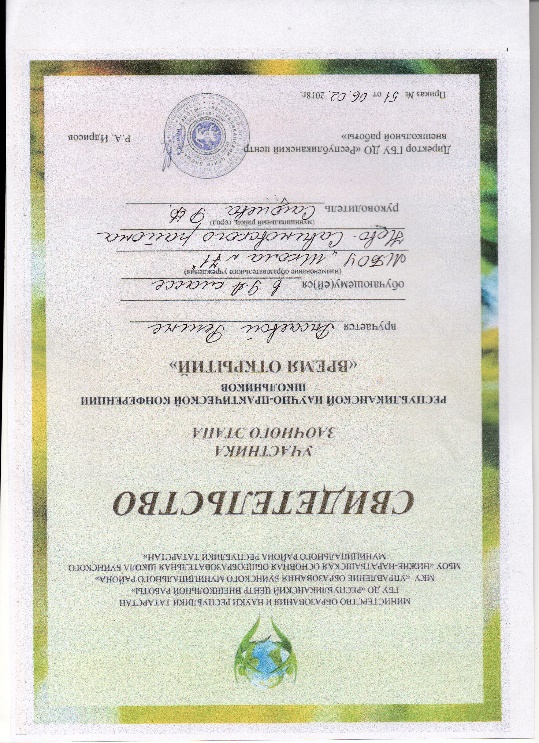 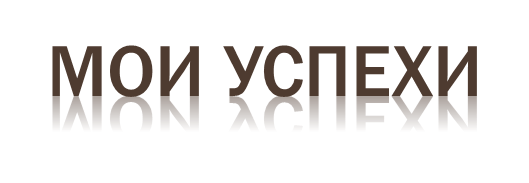 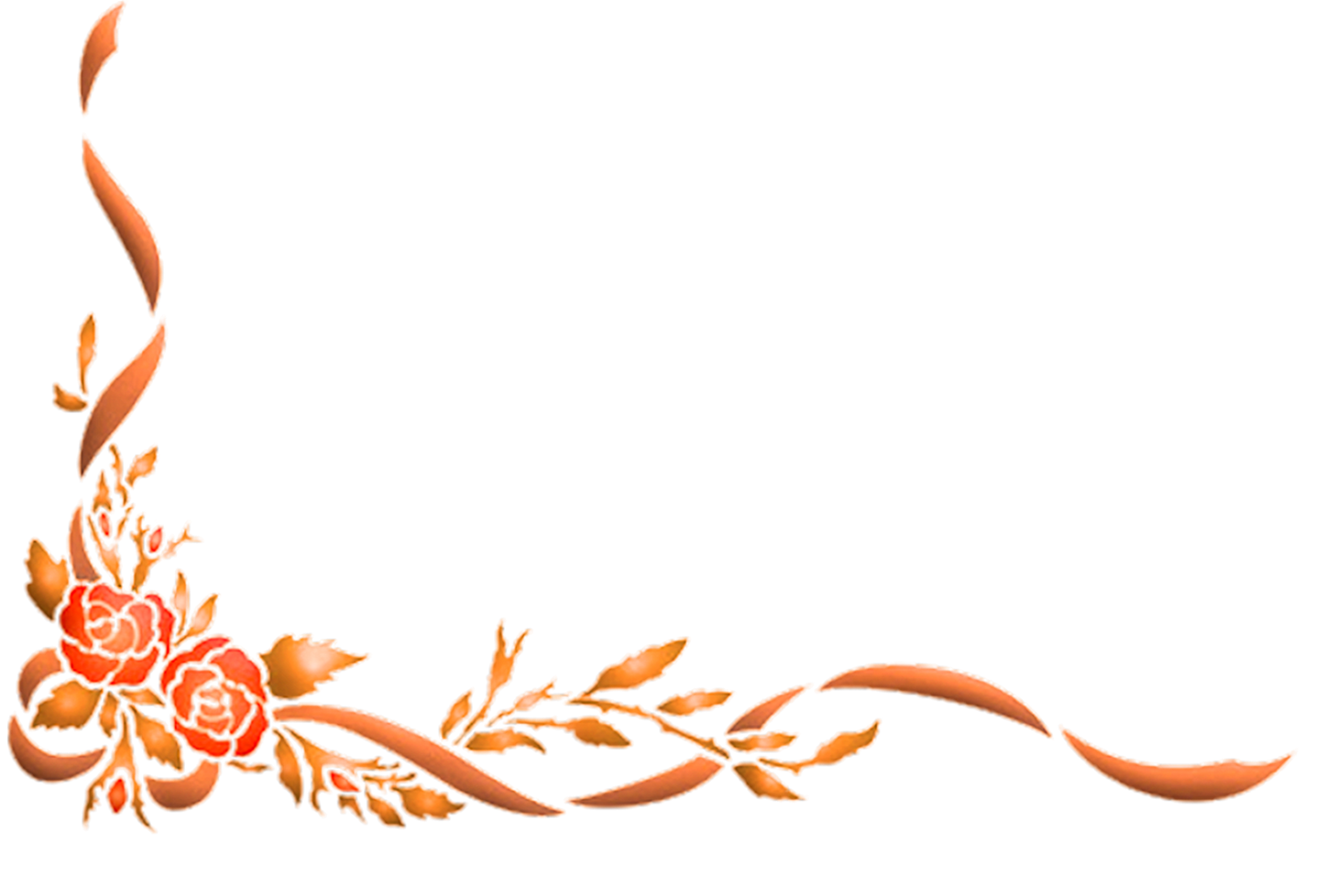 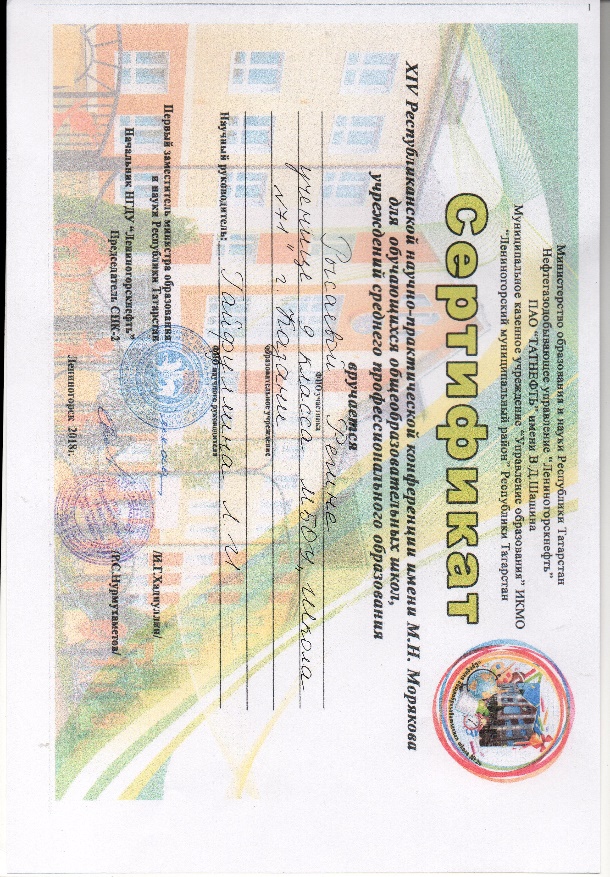 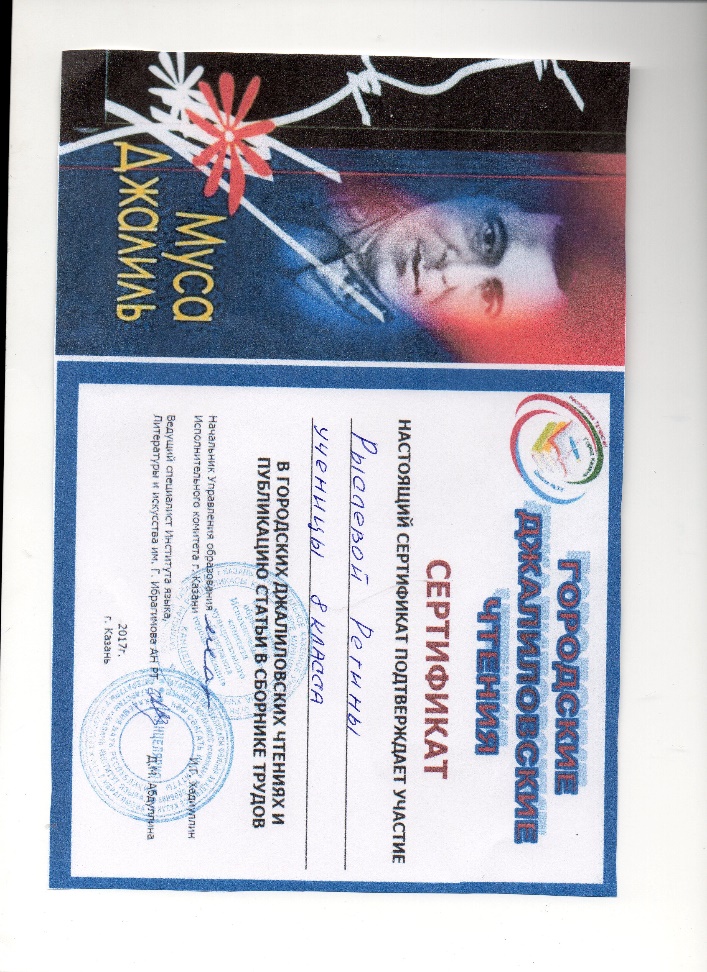 Я живу по принципу:
 
      верить — самоутверждаться — мечтать!!!
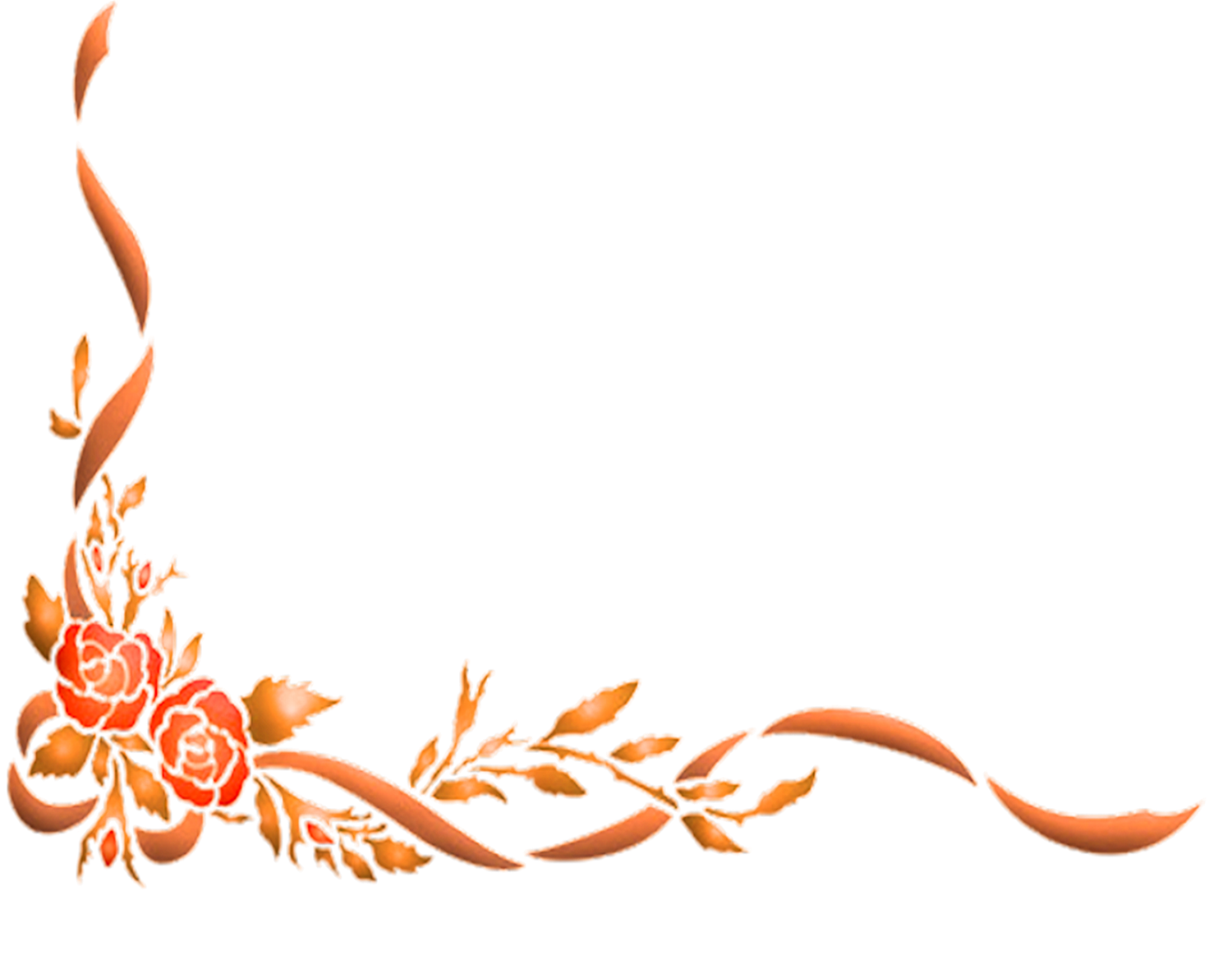